Compact SRF Accelerator Status
Michael Geelhoed
Accelerator High Level Progress
Experimental Setup and Year 1 Results
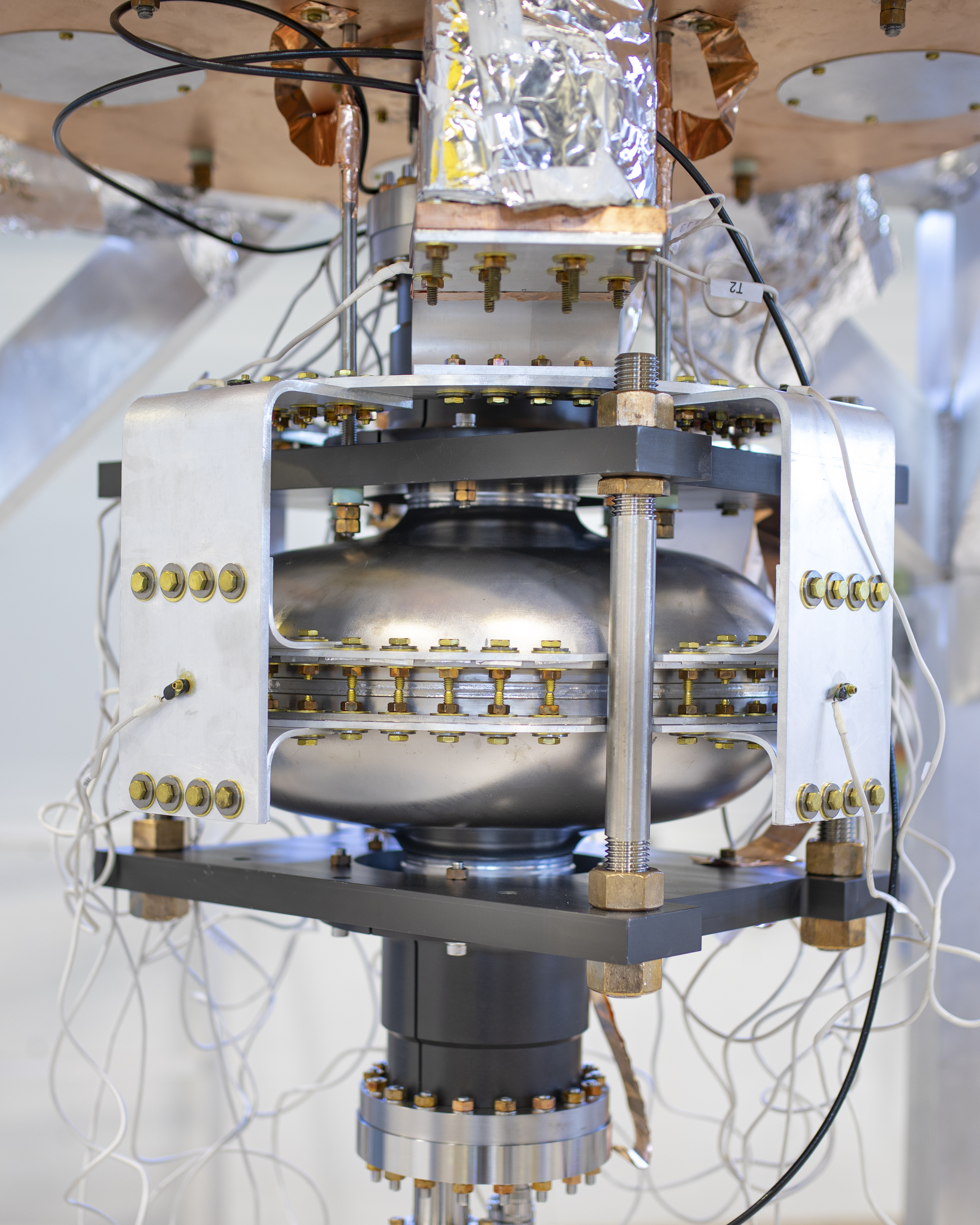 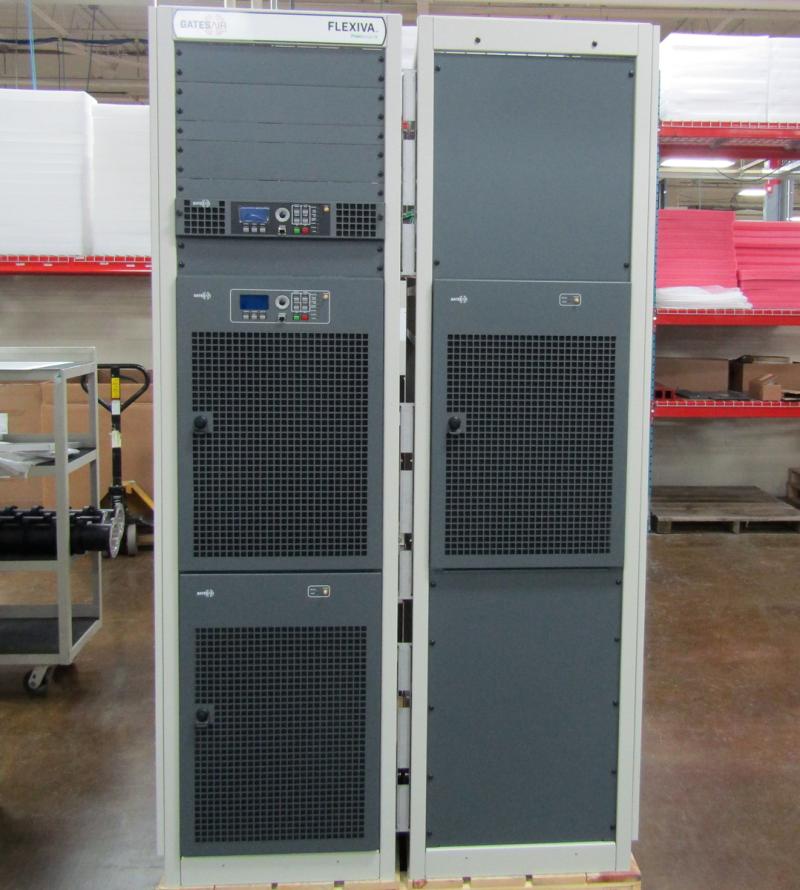 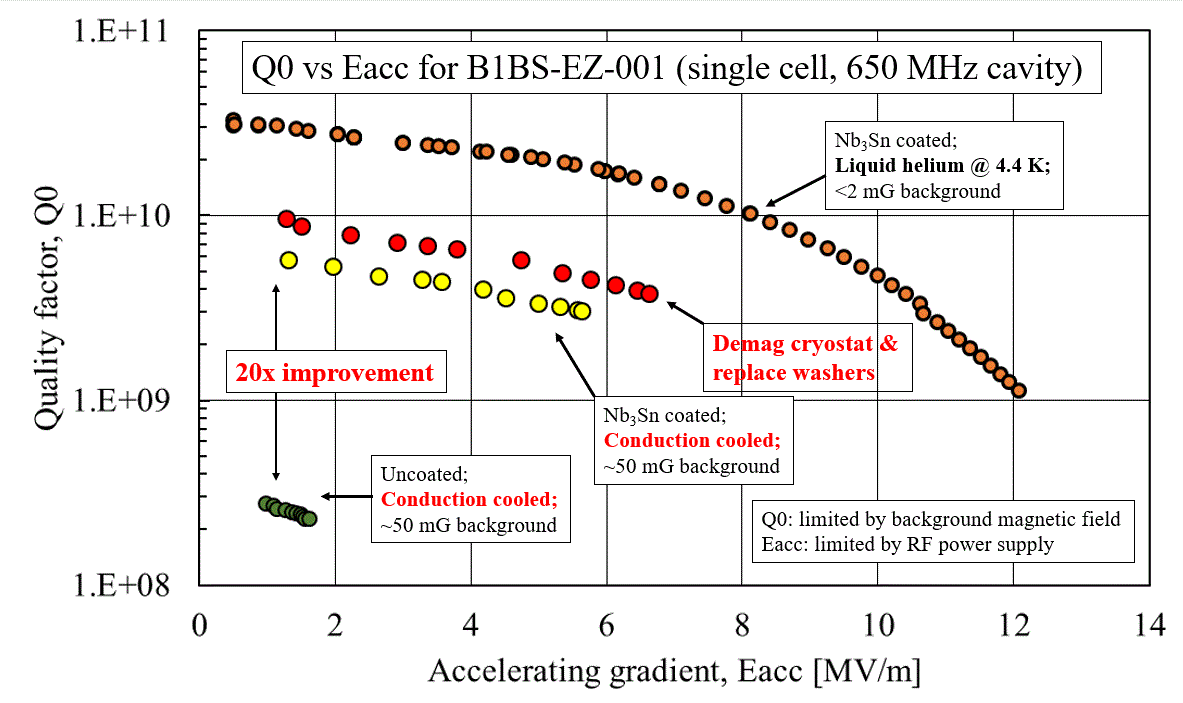 Capital Assets
20 kW RF Power Source
Cryo Coolers
Raw Nb Material for 1.5 cell
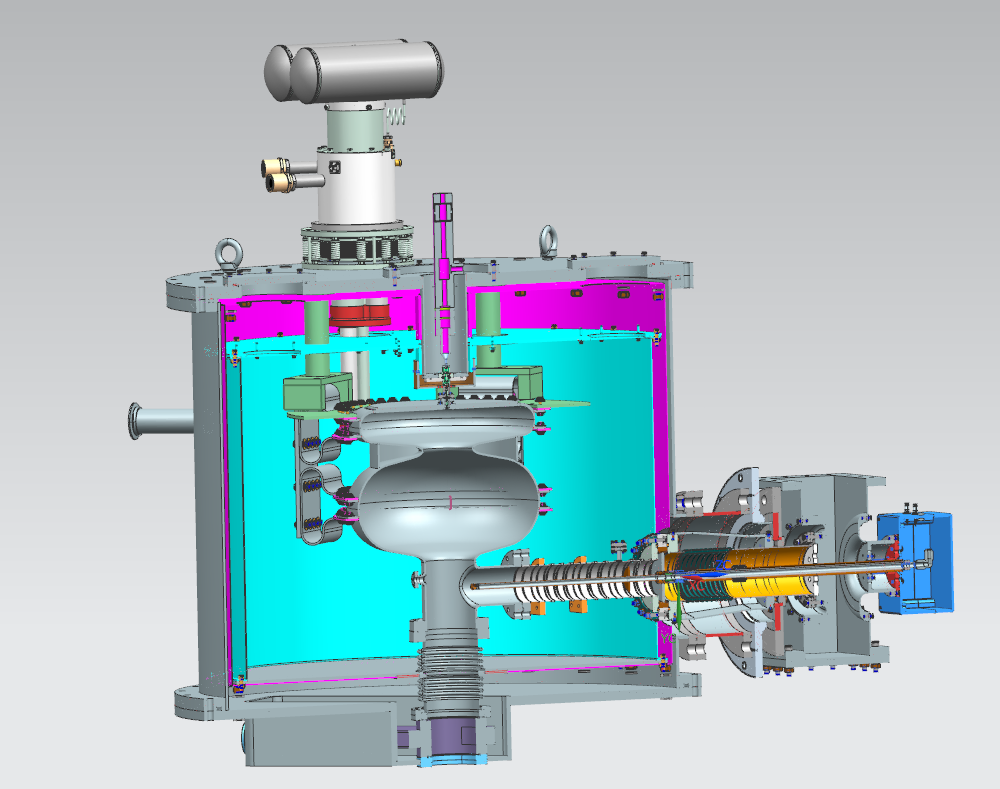 }
~$3M 
over 2 yrs
2
12/17/2019
M Geelhoed | Compact SRF Accelerator Status
Accelerator Subsystems Labor
$431.2k                 $675k
3
12/17/2019
M Geelhoed | Compact SRF Accelerator Status
Accelerator Subsystems M&S
$764.9k                 $1.056M
4
12/17/2019
M Geelhoed | Compact SRF Accelerator Status
Accelerator Actual Parameters for Prototype
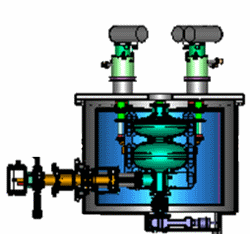 5
12/17/2019
M Geelhoed | Compact SRF Accelerator Status